Systematic Review of 
Signaling to Others
BADM 504
2023.12.04.
Bee Shin
Signaling in Appearance-related Products
Use of appearance-related products to signal others have different purposes. (Korichi et al. 2008; Scott, Mende, and Bolton 2013)
Cope with self-image, emotion, and mood
Seduction or camouflage
Signaling status (e.g., competence, warmth, etc.)
Signaling can be examined from different perspectives.
Sender or Receiver
Gender
Consumer relationships with brand
Implies an interaction between brands and consumers.
Consumers using products to signal.
2
Research Question
What are the drivers and outcomes of appearance-related product consumption?
3
Paper Selection Criteria
Key words/title searching: Signaling
Additional search
Luxury consumption
Conspicuous consumption
Makeup
Journal selection - ABS Journal Ranking
Journal of Consumer Psychology
Journal of Consumer Research
Journal of Marketing
Journal of Marketing Research
Published after 2000
+
Recently published papers (post-2020)

Cited more than 50 times
4
Journal Distribution
Total: 34 papers

In Marketing
Journal of Consumer Research
Journal of Marketing Research
Journal of Marketing & Journal of Consumer Psychology
Other Marketing Journals
Other Psychology Journals
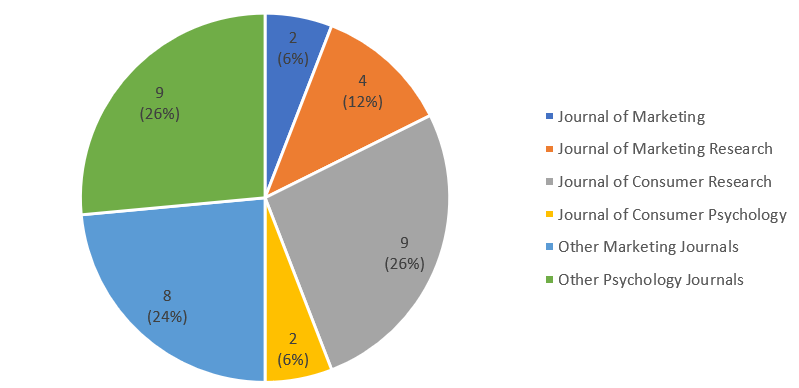 5
Theories
Perspectives
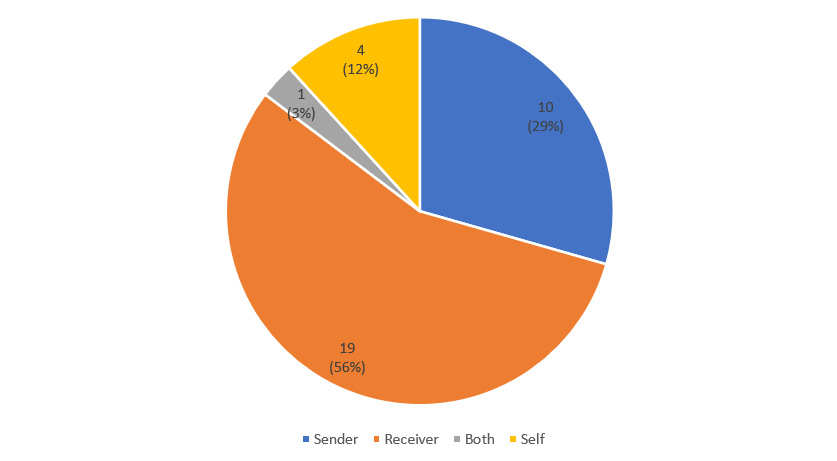 7
Sender and Receiver Distribution
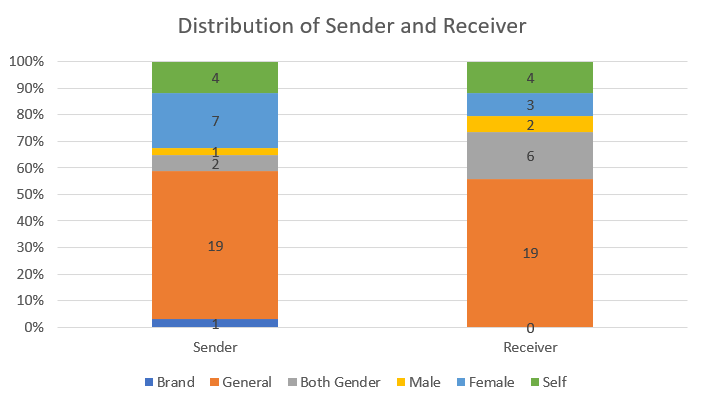 8
Dependent Variables
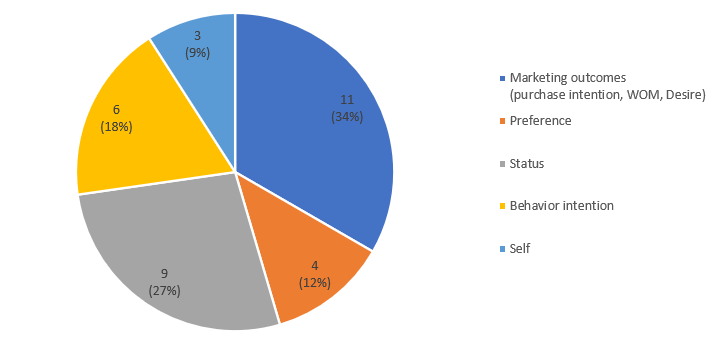 Marketing outcomes
Preference
Status
Behavior intention
Self
9
Drivers in Appearance-related Product Domains
Appearance-related products
Self
Female
Male
Both gender
Brand
General
Emotion
Mating goals
Status
Self-presentation
Brand signature (Freedom)
Status
Self-authenticity
Desire
Mating goals
Moral values
Status
Desire
10
Future Research
Product types
Luxury, status, and makeup products were studied.
No distinction between appearance-related products and non-appearance-related products.
Ex) Food consumption and handbags were examined in the same paper.
Effect of gender
Some studies found gender-specific effects in signaling. (Batres et al. 2018; Griskevicius et al. 2007; Otterbring et al. 2018)
However, the majority focused on non-gender-specific contexts.
Effect direction
Many studies involving appearance-related products found a negative association between product usage and dependent measures.
Positive association could be studied.
Belonging, in-group vs. out-group, etc.
11
Thank You!
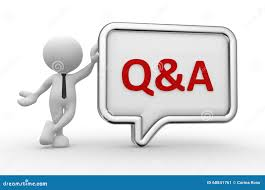